Contexto y evolución de la transparencia
Salvador Romero Espinosa
Comisionado Ciudadano del ITEI
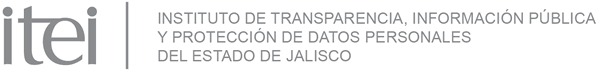 NOCIONES EPISTEMOLÓGICAS DEL DERECHO A LA INFORMACIÓN Y LA TRANSPARENCIA

Antecedentes y evolución conceptual.

El derecho a la información.

Transparencia.

Rendición de cuentas.
“Sciencia potentia est”El conocimiento es poder- Francis Bacon
Arcana Imperii
Tácito (55-120) dio el nombre de arcana imperii a estas piezas del saber, a los misterios de la política. (Secretos del Imperio o del Gobierno).
La posesión o el acceso a los arcana imperii inviste de poder a sus sujetos.
No se trata tanto de una relación cognoscitiva (saber más que otros), sino de una relación política (dominar o gobernar a otros en razón de ese saber).
Arcana Imperii: Norberto Bobbio
En la categoría de los arcana están comprendidos dos fenómenos diferentes:
El del poder oculto o que se oculta. El “secreto del Estado”.
El del poder que oculta. La mentira del Estado.
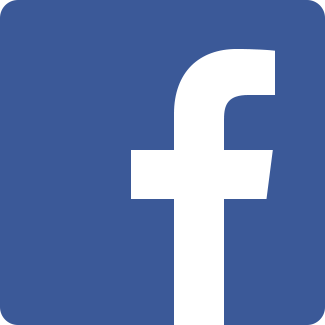 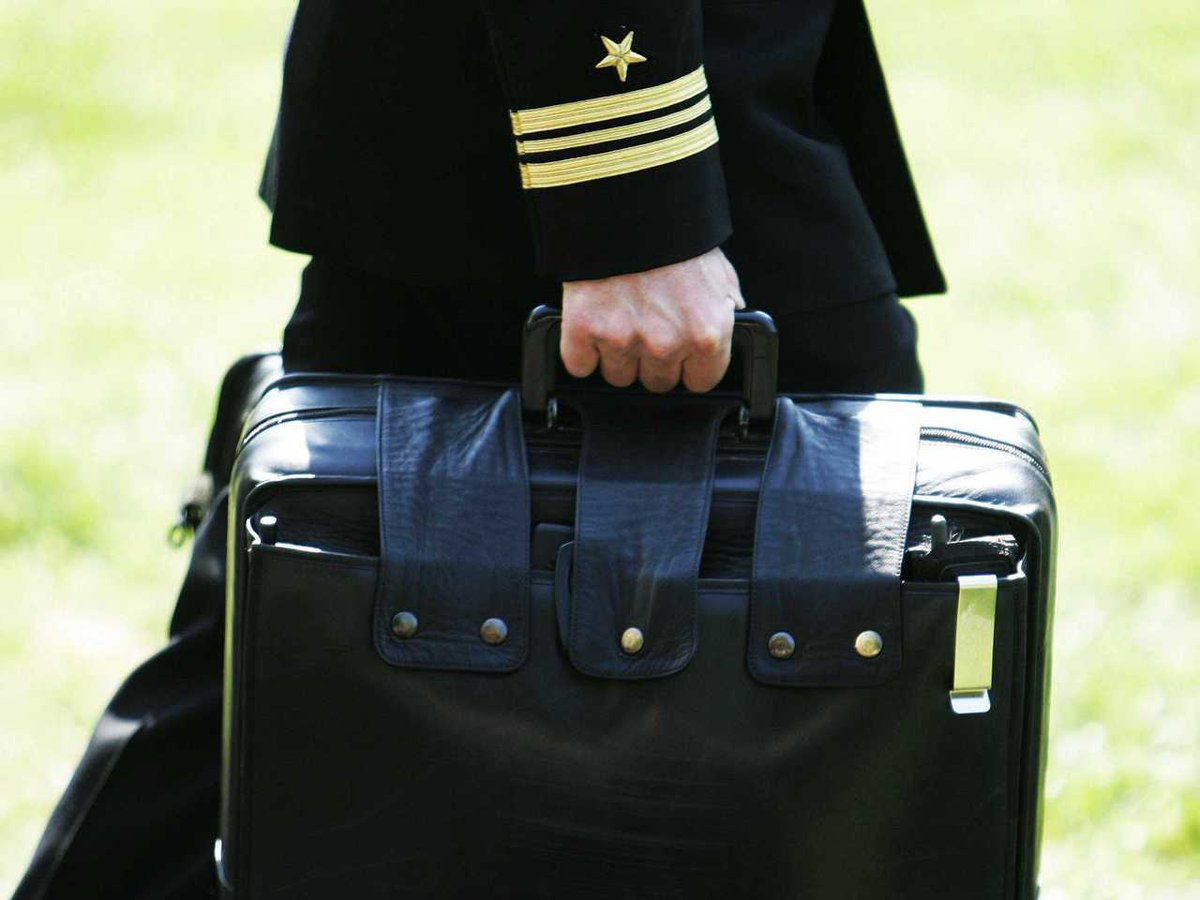 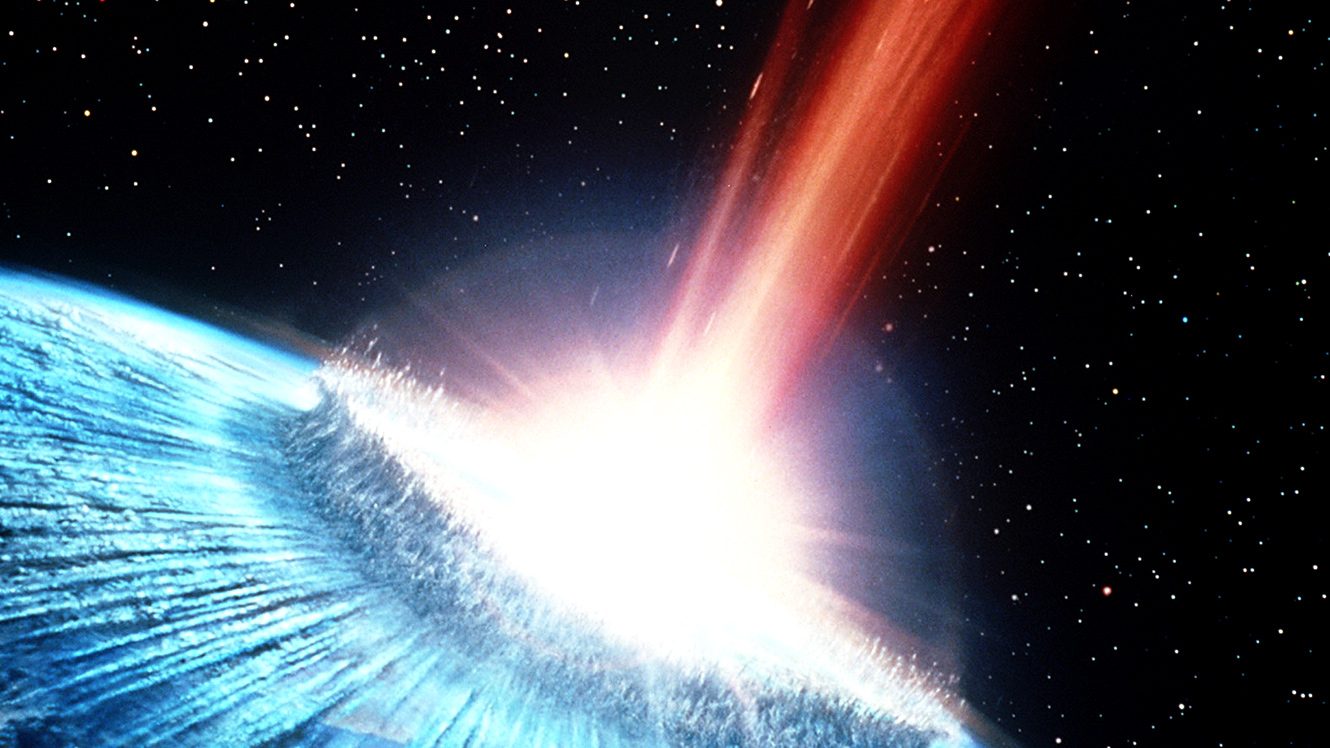 Arcana Ecclesiae
La Edad Media es dominada por la razón eclesiástica o teológica, una razón en última instancia inescrutable para los mortales por estar anidada en la naturaleza misma de Dios. Sólo la jerarquía eclesiástica tiene acceso al saber de la religión y la política.
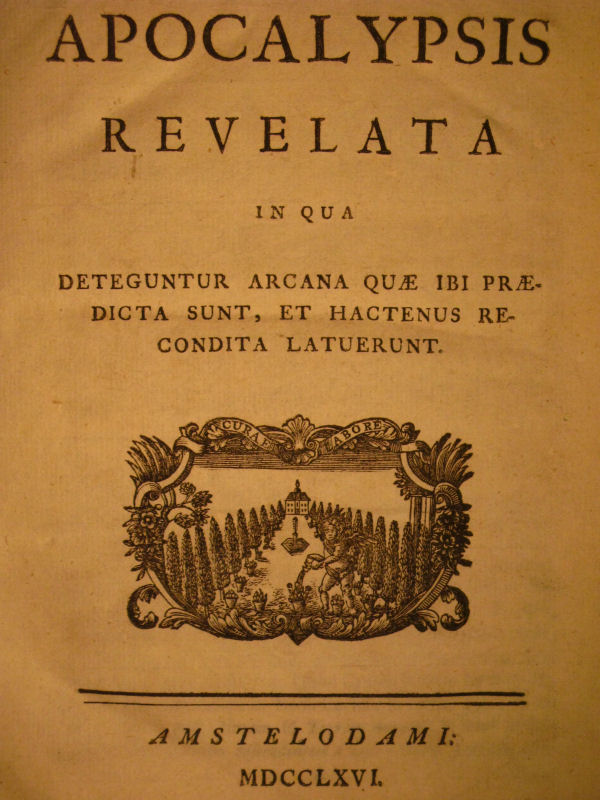 Ley de Libertad de Escritura y Prensa
Promovida en Suecia por Anders Chydenius, quien fue un Sacerdote y Filósofo del Renacimiento, con una silla como representante eclesiástico del “Riksdag of the Estates”, promovió y logró que se aprobara dicha ley por el Parlamento.
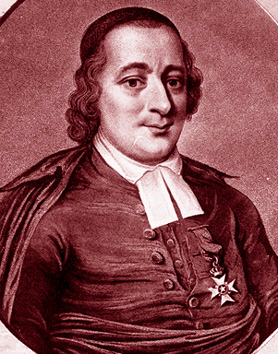 Anders Chydenius
Él creía que sin Libertad de Expresión era imposible tener un Estado Libre, y que sin ella los estados carecerían de la información suficiente para hacer buenas leyes. También creía que sin ella la justicia podría pervertirse fácilmente.
Sin Libertad de Expresión se aplastaría la educación de la sociedad.
También creía que para que dicha libertad pudiera ejercerse adecuadamente, los ciudadanos debían tener acceso a la documentación pública generada por el gobierno.
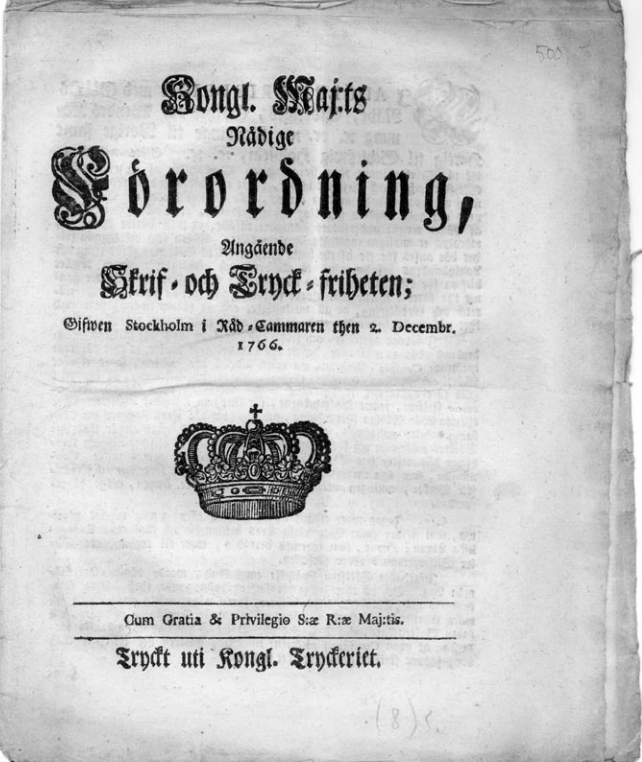 “Ley de Libertad de Escritura y de la Prensa”

Expedida en Suecia en el año 1766.
ORÍGENES DEL DERECHO A LA INFORMACIÓN
LÍMITES:

No se podía hablar en contra de “Dios”.
No se podía hablar en contra del Rey ni la Familia Real, ni cuestionarlos.
No se podía difamar a ciudadanos del reino.
No se permitían escritos anónimos.
ORÍGENES DEL DERECHO A LA INFORMACIÓN
Información Pública:

Será público el sentido del voto de jueces y jurados.
Será público el sentido del voto de Consejeros del Estado.
Serán públicos los registros de los juicios.
Serán públicas las prerrogativas y correspondencia oficial de los funcionarios.
ORÍGENES DEL DERECHO A LA INFORMACIÓN
Serán públicos los registros del Parlamento así como sus actas y minutas.
Serán públicos los registros de las decisiones de los Reyes del pasado.
Se sancionará a cualquier funcionario público que pretenda limitar estas libertades sin fundamento.
Principio de la Publicidad.Immanuel Kant (1795)
“Son injustas todas las acciones que se refieran al derecho de otros hombres cuya máxima no pueda ser publicada”
Constitución Federalista 1824
Artículo 31.
Todo habitante de la federación tiene la libertad de escribir, imprimir y publicar sus ideas políticas sin necesidad de licencia, revisión o aprobación anterior a la publicación, bajo las restricciones y responsabilidades de las leyes.
Acta Constitutiva y de Reformas 1847
Ninguna ley podrá exigir de sus impresores fianza previa para el ejercicio libre de su arte, ni hacerles responsables de los impresos que se publiquen, siempre que aseguren en la forma legal la responsabilidad del editor.
En todo caso, excepto el de difamación, los delitos de imprenta serán juzgados por los jueces de hecho y castigados sólo con pena pecuniaria o de reclusión.
Constitución Federal 1857
Artículo 6. La manifestación de las ideas no puede ser objeto de ninguna inquisición judicial o administrativa, sino en el caso de que ataque a la moral, los derechos de tercero, provoque algún crimen o delito, o perturbe el orden público.
Constitución Federal 1857
Artículo 7. Es inviolable la libertad de escribir y publicar escritos sobre cualquier materia. Ninguna ley ni autoridad puede establecer la previa censura, ni exigir fianza a los autores o impresores, ni coartar la libertad de imprenta, que no tiene más límites que el respeto a la vida privada, a la moral y la paz pública.
Constitución Federal 1857
Artículo 8. Es inviolable el Derecho de Petición ejercido por escrito, de una manera pacífica y respetuosa; pero en materias políticas solo pueden ejercerlo los ciudadanos de la República. A toda petición debe recaer un acuerdo escrito de la autoridad a quien se haya dirigido y ésta tiene obligación de hacer conocer el resultado al peticionario.
ARTÍCULO 6º CONSTITUCIONAL.
Plan Básico de Gobierno 1976-1982
“El Derecho a la Información constituye una nueva limitación de la democracia; es la fórmula eficaz para respetar el pluralismo ideológico, esto es, la diversidad y la riqueza en la expresión de ideas, opiniones y convicciones… enriquece el conocimiento que los ciudadanos requieren para una mejor participación democrática, para un ordenamiento de la conducta individual y colectiva del país confome a sus aspiraciones.”
Reforma Política 1977
De la lectura de la Exposición de Motivos queda claro que el objetivo inmediato de incorporar el Derecho a la Información, era producto de una exigencia de los Partidos Políticos para tener acceso permanente a los medios de comunicación, bajo la protección del Estado, a efecto de que se les permitiera difundir con amplitud sus principios, tesis, programas así como sus análisis y opiniones respecto de los problemas de la sociedad.
Demanda de Garantías SCJN - 1983
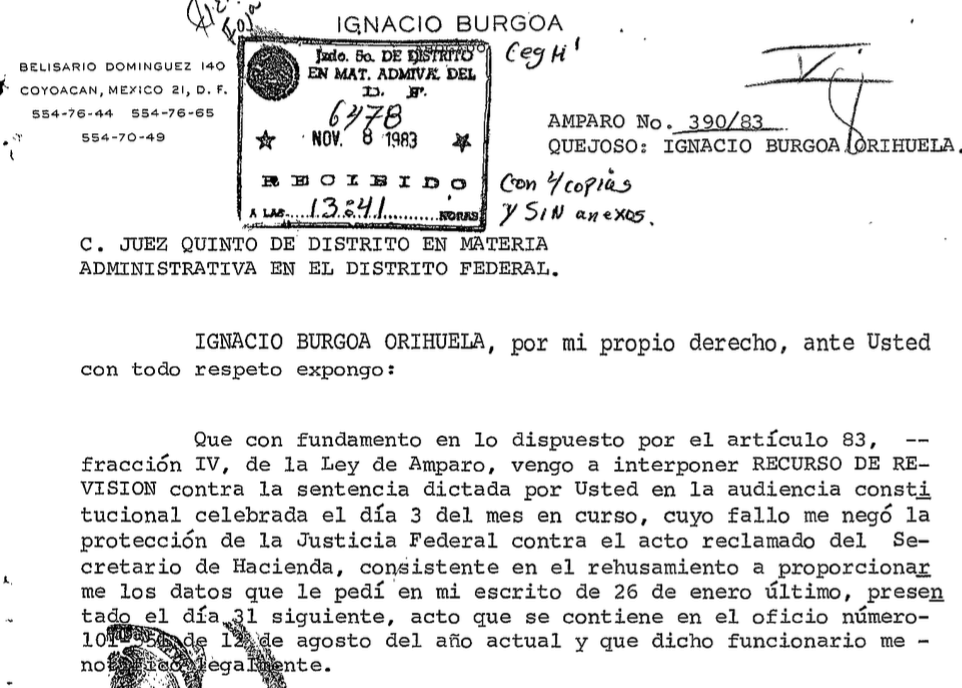 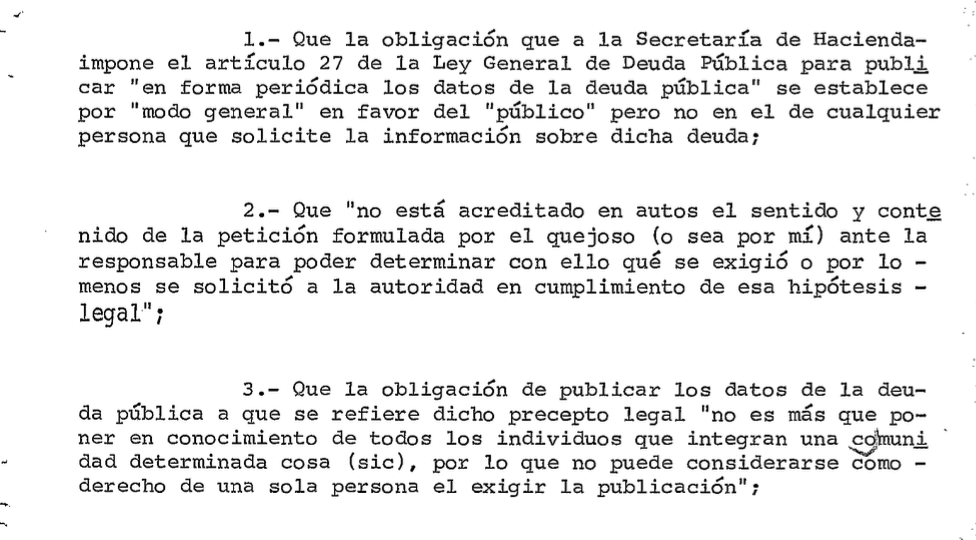 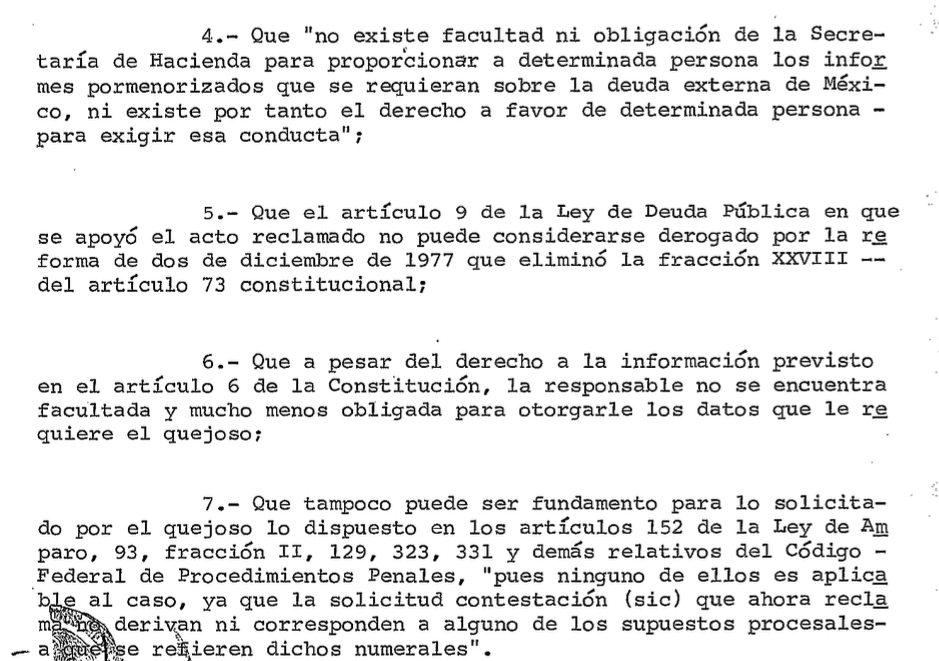 Sentencia SCJN - 1985
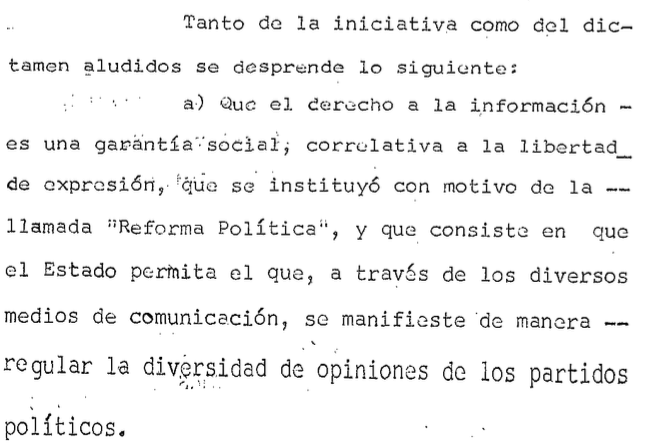 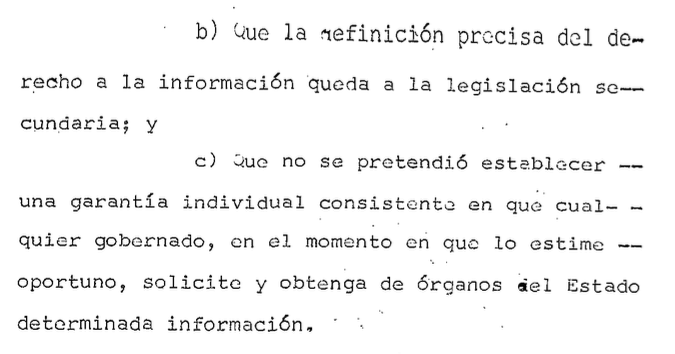 Grupo Oaxaca – 2001
Nacido en el mes de mayo de 2001 durante la celebración del “Seminario de Derecho a la Información”, al término del cual un centenar de organismos no gubernamentales, universidades, académicos y medios de comunicación suscribieron la “Declaración de Oaxaca”, en la cual exigían regulación del Derecho a la Información, y fueron factor determinante para que el bloque parlamentario de la oposición apoyara al Poder Ejecutivo y a su grupo parlamentario en la expedición de la 1ra Ley.
Nacimiento del IFAI/INAI (2002)
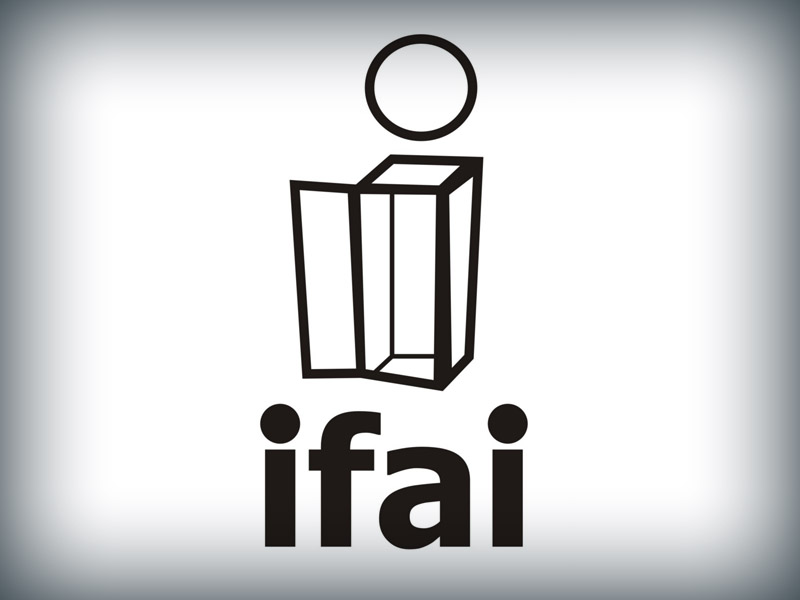 Nacimiento del ITEI (2005)
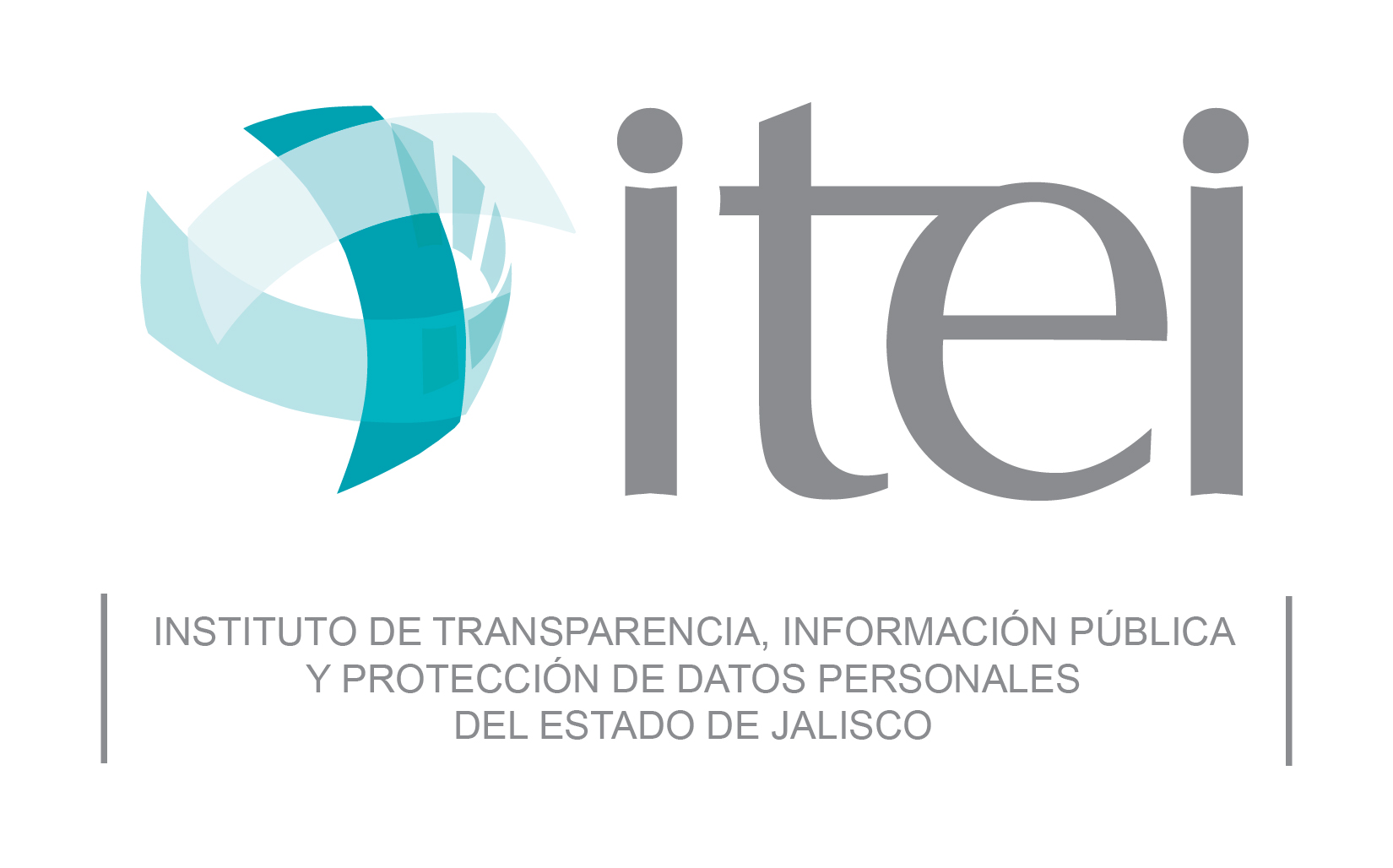 Dictamen Cámara de Diputados- Marzo 2007
“Quizá la dificultad más importante es la heterogeneidad con la que se ha legislado y con la que se ejerce hoy mismo en las entidades y en las instituciones de la República, una diversidad perjudicial para la práctica de un derecho fundamental (…) ¿Puede un derecho funda-mental tener tantas versiones...? ¿Puede un derecho diferenciar a los mexicanos de modo tan subrayado, dependiendo de la entidad federa-tiva, del lugarl de residencia o de nacimiento de una persona?”
Reforma 
20 de julio 2007
Se adicionan básicamente 5 ppios/bases:
1. Toda información es pública de origen.
2. No es un derecho ilimitado. Establece los acotamientos (derecho a la intimidad, etc.)
3. Procedimientos sencillos y breves.
4. Prueba de daño para resolver conflictos.
5. Castigar conductas que atenten contra el Derecho a la Información.
Reformas
al artículo 6º 
de la 
CPEUM
[Speaker Notes: 1977
Art. 6o.- La manifestación de las ideas no será objeto de ninguna inquisición judicial o administrativa, sino en el caso de que ataque la moral, los derechos de tercero, provoque algún delito, o perturbe el orden público; el derecho a la información será garantizado por el Estado.

Reforma  13 de noviembre 2007
Art. 6o.- La manifestación de las ideas no será objeto de ninguna inquisición judicial o administrativa, sino en el caso de que ataque la moral, los derechos de tercero, provoque algún delito, o perturbe el orden público; el derecho de réplica será ejercido en los términos dispuestos por la ley. El derecho a la información será garantizado por el Estado.

Reforma  11 de junio de 2013
Artículo 6o. La manifestación de las ideas no será objeto de ninguna inquisición judicial o administrativa, sino en el caso de que ataque a la moral, la vida privada o los derechos de terceros, provoque algún delito, o perturbe el orden público; el derecho de réplica será ejercido en los términos dispuestos por la ley. El derecho a la información será garantizado por el Estado.
Toda persona tiene derecho al libre acceso a información plural y oportuna, así como a buscar, recibir y difundir información e ideas de toda índole por cualquier medio de expresión.  
El Estado garantizará el derecho de acceso a las tecnologías de la información y comunicación, así como a los servicios de radiodifusión y telecomunicaciones, incluido el de banda ancha e internet.  Para tales efectos, el Estado establecerá condiciones de competencia efectiva en la prestación de dichos servicios.]
EVOLUCIÓN LEGISLATIVA
FEDERAL
Leyes Federales y Estatales hasta la Reforma Constitucional del año 2007
* La Ley de Oaxaca entró en vigor hasta el 16 de marzo de 2008
EVOLUCIÓN LEGISLATIVA EN EL ESTADO DE JALISCO
Establece los fundamentos del derecho a la información pública. Creación del ITEI.
Constitución Política del Estado de Jalisco
Reformas del 26 de marzo 2005
Reformas del 26 de marzo 2005
Reformas del 05 de  julio 2007
[Speaker Notes: Art. 9º. El derecho a la información pública tendrá los siguientes fundamentos:
 
I. La consolidación del estado democrático y de derecho en Jalisco.
 
II. La transparencia y la rendición de cuentas de las autoridades estatales y municipales, mediante la apertura de los órganos públicos y el registro de los documentos en que constan las decisiones públicas y el proceso para la toma de éstas;
 
III. La participación ciudadana en la toma de decisiones públicas, mediante el ejercicio del derecho a la información;
 
IV. La información pública veraz y oportuna;
 
V. La protección de la información confidencial de las personas; y
 
VI. La promoción de la cultura de transparencia, la garantía del derecho a la información y la resolución de las controversias que se susciten por el ejercicio de este derecho a través del Instituto de Transparencia e Información Pública de Jalisco.
 
El Instituto es un órgano público autónomo, con personalidad jurídica y patrimonio propio.
 
(REFORMADO, P.O. 5 DE JULIO DE 2007)
Contará con un Consejo, conformado por un Presidente y dos consejeros titulares, así como por los suplentes respectivos; los miembros del Consejo serán nombrados mediante el voto de dos terceras partes de los integrantes del Congreso del Estado, o por insaculación, conforme a los requisitos y procedimientos que establezca la ley.
 
El Instituto tendrá las atribuciones específicas que la ley le otorgue; sus resoluciones serán definitivas e inatacables, vinculantes y deberán ser cumplidas por los Poderes, entidades y dependencias públicas del Estado, Ayuntamientos y por todo organismo, público o privado, que reciba, administre o aplique recursos públicos estatales o municipales.]
LEY GENERAL DE TRANSPARENCIA Y ACCESO A LA INFORMACIÓN PÚBLICA
APROBACIÓN: 
16 DE ABRIL DE 2015
PUBLICACIÓN: 
04 DE MAYO DE 2015
VIGENCIA: 
05 DE MAYO DE 2015
REFORMA INTEGRAL +100 Arts. (AJUSTE A LEY GENERAL)
LEY DE TRANSPARENCIA Y ACCESO A LA INFORMACIÓN PÚBLICA DEL ESTADO DE JALISCO Y SUS MUNICIPIOS
APROBACIÓN:
22 DE OCTUBRE 2015
PUBLICACIÓN: 
10 DE NOVIEMBRE DE 2015
VIGENCIA: 
20 DE DICIEMBRE 2015
¿Qué es el Derecho de Acceso a la Información?
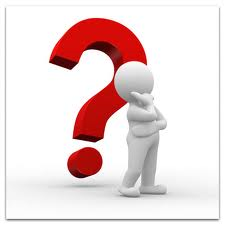 Ernesto Villanueva, define el Derecho de Acceso a la Información como “la prerrogativa de la persona para acceder a datos, registros y todo tipo de información en poder de entidades públicas y empresas privadas que ejercen gasto público y/o ejercen funciones de autoridad, con las excepciones taxativas que establezca la ley en una sociedad democrática.”
¿Qué implica el derecho a la información?
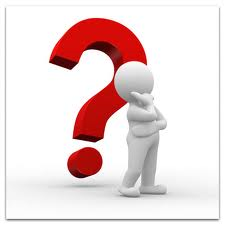 Sujetos del Derecho a la información
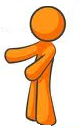 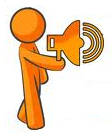 ¿Qué es la Transparencia?
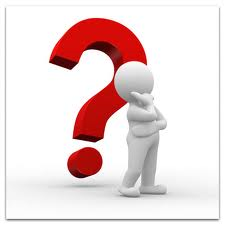 Desde una perspectiva estrictamente descriptiva, el concepto de transparencia aplicado al ejercicio gubernamental se entiende como un rango o característica de la actuación de las organizaciones públicas y de quienes las conforman y hacen funcionar.
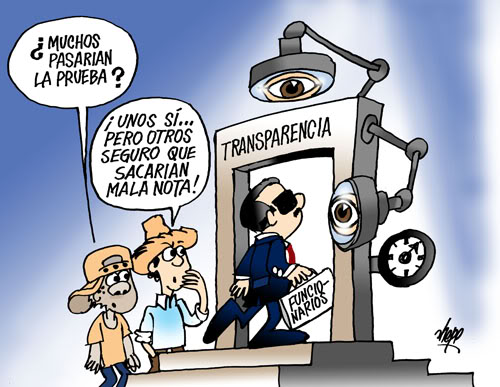 Jonathan Fox, señalaba que “la transparencia se refiere a la existencia o no de información y de sistemas que la producen, sobre lo que son, hacen, utilizan y producen las dependencias de gobierno o, incluso sobre actos o productos de actores privados (información sobre el uso privado de recursos públicos, la generación de riesgos potenciales a la salud y medio ambiente, características de bienes y servicios). “

Es, en esencia, el acceso público a datos o información.
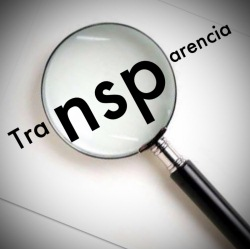 Principios del Derecho a la Información
(Ley Gral)
I.	Certeza: Principio que otorga seguridad y certidumbre jurídica a los particulares, en virtud de que permite conocer si las acciones de los Organismos garantes son apegadas a derecho y garantiza que los procedimientos sean completamente verificables, fidedignos y confiables;

II.	Eficacia: Obligación de los Organismos garantes para tutelar, de manera efectiva, el derecho de acceso a la información;
III.	Imparcialidad: Cualidad que deben tener los Organismos garantes respecto de sus actuaciones de ser ajenos o extraños a los intereses de las partes en controversia y resolver sin favorecer indebidamente a ninguna de ellas;

IV.	Independencia: Cualidad que deben tener los Organismos garantes para actuar sin supeditarse a interés, autoridad o persona alguna;
V.	Legalidad: Obligación de los Orga-nismos garantes de ajustar su actuación, que funde y motive sus resoluciones y actos en las normas aplicables;

VI.	Máxima Publicidad: Toda la infor-mación en posesión de los sujetos obligados será pública, completa, oportuna y accesible, sujeta a un claro régimen de excepciones que deberán estar definidas y ser además legítimas y estrictamente necesarias en una sociedad democrática;
VII.	Objetividad: Obligación de los Organismos garantes de ajustar su actuación a los presupuestos de ley que deben ser aplicados al analizar el caso en concreto y resolver todos los hechos, prescindiendo de las consideraciones y criterios personales;

VIII.	Profesionalismo: Los Servidores Públicos que laboren en los Organismos garantes deberán sujetar su actuación a conocimientos técnicos, teóricos y metodológicos que garanticen un desempeño eficiente y eficaz en el ejercicio de la función pública que tienen encomendada, y
IX.	Transparencia: Obligación de los Organismos garantes de dar publicidad a las deliberaciones y actos relacionados con sus atribuciones, así como dar acceso a la información que generen.
¿Qué es la rendición de cuentas?
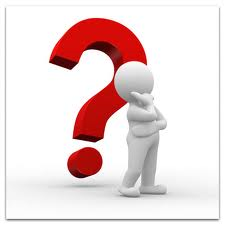 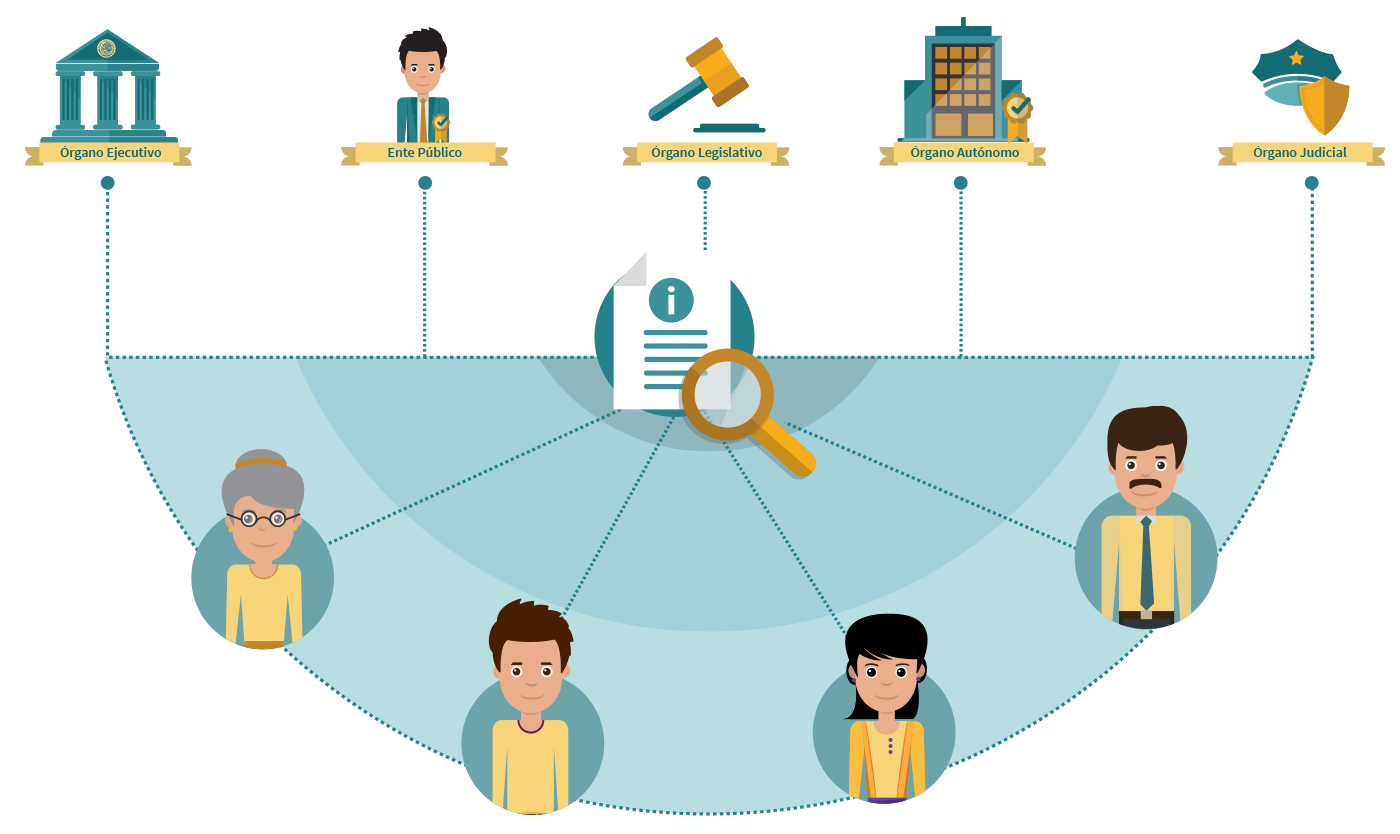 Accountability
La palabra inglesa esta compuesta por “a” y “count” que significa “una cuenta”.
Su origen histórico se encuentra en la conquista de Guillermo I de Normandía (1066)
Al conquistar el sur de Inglaterra crea un libro de cuentas (doomsday book) donde cada ciudadano (súbdito) tiene “una cuenta”.
Cada año, debía rendirle cuentas a su soberano y pagar tributo.
Revolución Francesa
La Declaración Francesa de los Derechos del Hombre y del Ciudadano 1789 señaló que el pueblo es el nuevo soberano los servidores públicos están obligados a rendir cuentas a la sociedad.
Rendición de Cuentas - Dimensiones
Accountability es comúnmente traducido como “rendición de cuentas”.
En la teoría moderna democrática el pueblo es el soberano y los funcionarios le rinden cuentas.
La rendición de cuentas tiene tres dimensiones:
Dimensión informativa (Derecho a la inf. y transparencia)
Dimensión argumentativa (Cuestionamiento)
Dimensión sancionadora (Responsabilidades)
Es entendida como la obligación de todos los servidores públicos de justificar o de explicar su actuar ante el público.
Desde el punto socio-político
PRESUPONE
Un derecho
Una obligación
El derecho de la sociedad de estar informada, implicando así el derecho de recibir o buscar toda clase de información.
Los funcionarios públicos tiene la obligación de mantener  informada a la sociedad sobre su quehacer publico
Rendición de cuentas vertical: 
Esta surge en el marco de la democracia (elecciones libres, justas y competitivas).
Rendición de cuentas horizontal: Se refiere a los controles de las agencias estatales (como los tres poderes de la Unión, órdenes de gobierno, auditorías, entre otras).
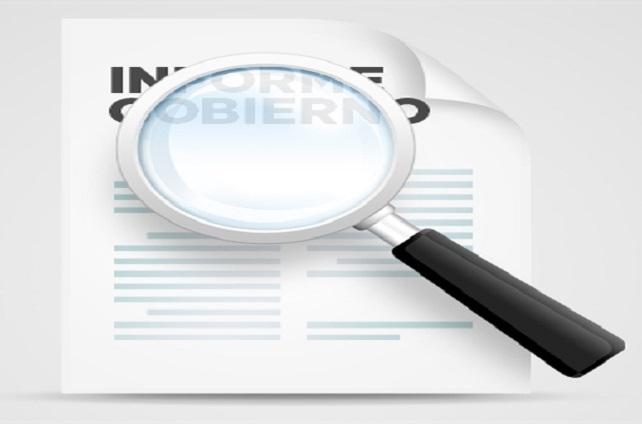 RENDICIÓN DE CUENTAS
Para abordar el concepto tener en cuenta las siguientes  preguntas esenciales: 
¿Quién ha de rendir cuentas (Who is accountable)?
¿Por qué  motivos se ha de rendir cuentas? (What is person or institution accountable for?
¿Ante quién se realiza el control o la rendición de cuentas? (Who is a person or institution accountable to?)
Niveles de accountability, tipos de accountability y ante quién se lleva a cabo este control.
1) NIVELES de “accountability”
Los diferentes niveles de accountability (teniendo en cuenta la doctrina de la “ministerial accountability” (Woodhouse, Le Sueur) son las siguientes:

1) Rendición de cuentas explicatoria (explanatory accountability) 
2) Rendición de cuentas enmendadora (amendatory accountability)
3) Rendición de cuentas sacrificadora o sancionadora
2) TIPOS: Actos sujetos a escrutinio:
Cuestión muy importante: ¿Qué actos están sujetos a escrutinio? (“accountability for what?”)
 Por ejemplo, el ITEI desarrolla una variedad de tareas:
	- Decisión de casos planteados;
   - Revisión de cumplimiento de obligaciones;
	- Procedimientos para la toma de decisones; 
	- Responsabilidad para despachar sus asuntos con eficiencia y efectividad;
   - Promoción de la cultura de la transparencia.
2) TIPOS: Forma de rendir cuentas
A) Personal accountability (Honradez)

Ley de Servidores Públicos.
Ley de Responsabilidades de los Servidores Públicos.
Código de Ética Profesional del ITEI.
2) TIPOS: Forma de rendir cuentas
B) Rendición de cuentas por la administración (managerial, financial  or performance accountability):
Se centra en la eficiencia y la efectividad e incluye la forma en la que el ITEI maneja todos los casos de los que tiene que encargarse.
Explicaciones por el tiempo empleado para resolver casos: “retrasos injustificados”.
Explicar la manera en la que gasta el presupuessto asignado.
2) TIPOS: Forma de rendir cuentas
C) La rendición de cuentas sobre la forma de trabajar u organizarse (nada que ver con la actividad materialmente jurisdiccional);
Prácticas internas de trabajo.
Explicar y justificar los procesos de toma de decisión que se adopta para sacar el trabajo adelante. 
Ejemplo de transparencia proactiva: el proceso por el cual se determina la lista de casos que van a ser resueltos.
2) TIPOS: Forma de rendir cuentas
Estos tres tipos de rendición de cuentas: 
A) Personal; B) Administrativa; y C) Organizativa

No comprometen para nada la independencia del ITEI;
Sino que aumentan su independencia, haciendo visible al público el sistema bajo el cual ejerce sus atribuciones.
2) TIPOS: Forma de rendir cuentas
D) Rendición de cuentas por sus resoluciones (Content or substantive accountability)
La forma más obvia por la que los Comisionados son sometidos a control y a escrutinio: a través del derecho de los ciudadanos a apelar sus resoluciones. 
Es la manifestación de la rendición de cuentas más controvertida: 
Porque afecta al corazón mismo de la actividad resolutora;
Por eso se espera el máximo nivel de independencia;
2) TIPOS: Forma de rendir cuentas
D) Rendición de cuentas por sus resoluciones (Continuación…)

Todas las decisiones son públicas y motivadas: importante explanatory accountability;

Cuando una resolución es modificada por otra de un órgano superior o juzgado federal porque era errónea en el fondo o en el proceso: amendatory  accountability.
¿Ante quién se ha de rendir cuentas? (location of the judicial accountability)
La respuesta a esta pregunta depende :

¿A quién se debe rendir cuentas?; 
¿Quién es el responsable de extraer esta rendición de cuentas?

Para ello es importante distinguir entre:
	- A) Rendición de cuentas de los Comisionados;
	- B) El Instituto de Transparencia (ITEI).
¿Ante quién se ha de rendir cuentas?
A) La responsabilidad o rendición de cuentas de los COMISIONADOS INDIVIDUALES:

Ante el Congreso del Estado, a través de la Declaración Patrimonial y próximamente 3de3.
Ante el Congreso del Estado, a través del Juicio Político.
Ante la sociedad y los medios de comunicación a través del propio trabajo.
¿Ante quién se ha de rendir cuentas?
A) La responsabilidad o rendición de cuentas del INSTITUTO DE TRANSPARENCIA:

Ante el Congreso del Estado, a través del Informe Anual de Actividades.
Ante el Sistema Nacional de Transparencia a través de los lineamientos y participaciones.
Ante la sociedad y los medios de comunicación a través del propio trabajo.
¿Por qué es relevante hablar de Transparencia, Derecho a la Información y Rendición de Cuentas?
El Anillo de Giges - Platón
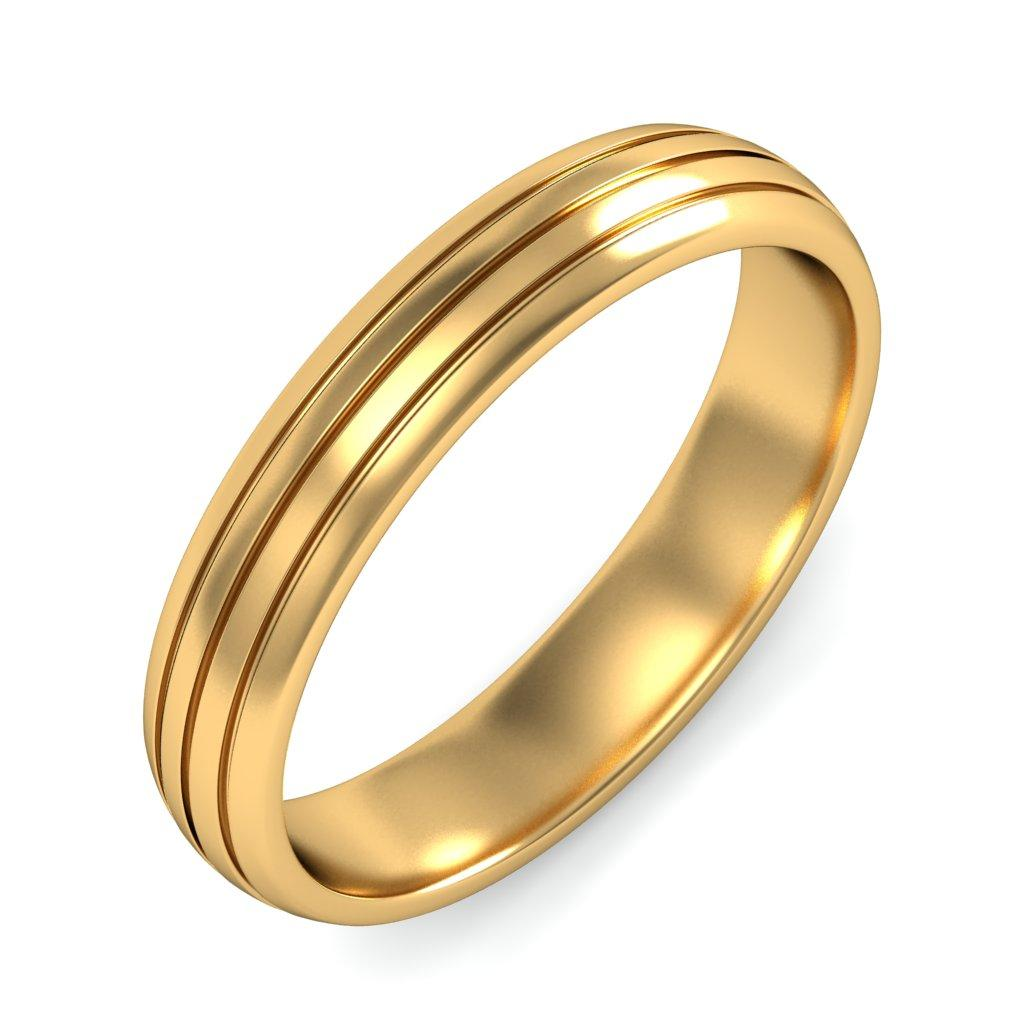 James Madison – El Federalista (1788)
“Si los hombres fuesen ángeles, el gobierno no sería necesario. Si los ángeles gobernaran a los hombres, saldrían sobrando lo mismo las contralorías externas que las internas del gobierno. Al organizar un gobierno que ha de ser administrado por hombres para los hombres, la gran dificultad estriba en esto: primeramente hay que capacitar al gobierno para mandar sobre los gobernados; y luego obligarlo a que se regule a sí mismo”.
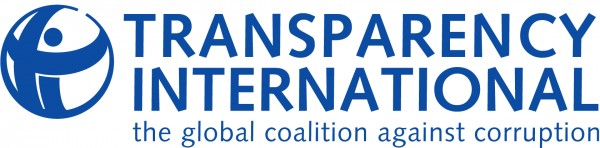 Índice de Percepción de Corrupción

MÉXICO: 
Ocupa el lugar 123/176 países evaluados.
Calificación: 30/100
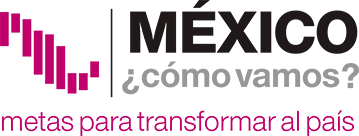 Índice Internacional de Progreso Social (128 países):

Libertad de prensa, México ocupa el lugar 114. 
Corrupción: Lugar 93.
Únicamente 6 de cada 10 mexicanos tienen acceso a Internet; ocupamos en este rubro el lugar 53.
Lugar 119 en el nivel de crímenes violentos 
Lugar 116 en homicidios por cada 100 mil habs.
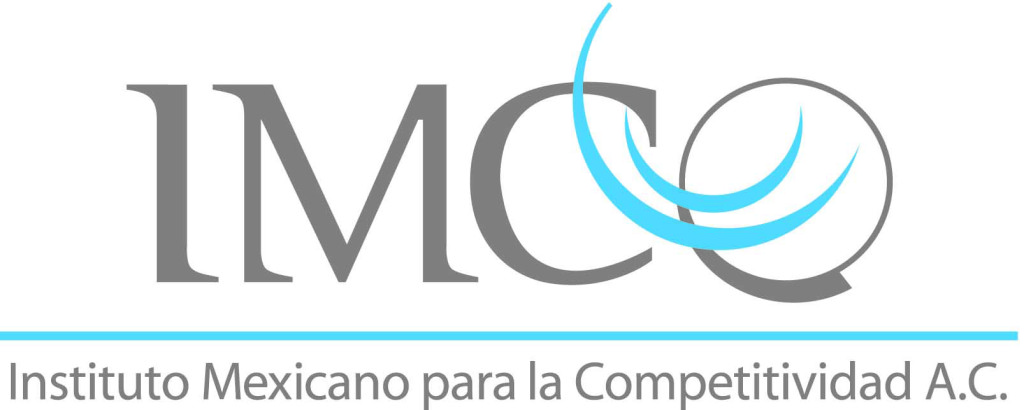 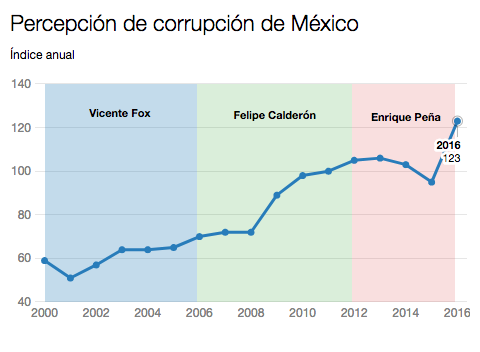 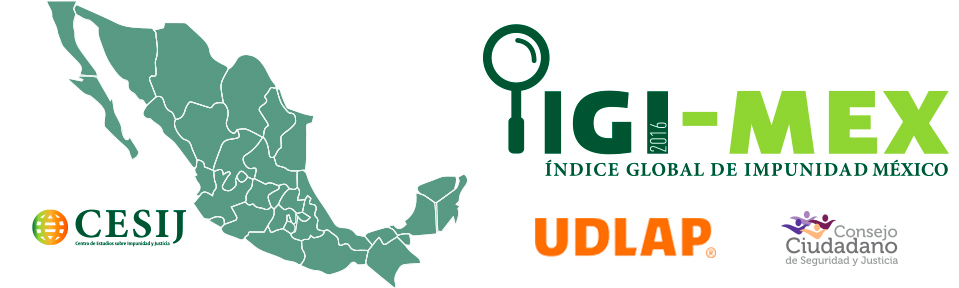 * México ocupa el lugar 58 de 59 países evaluados.
* En México solamente se denuncian 7 de cada 100 delitos cometidos 
* Los mexicanos dicen que las dos principales razones por las que no denuncian son: la pérdida de tiempo y la desconfianza en la autoridad.
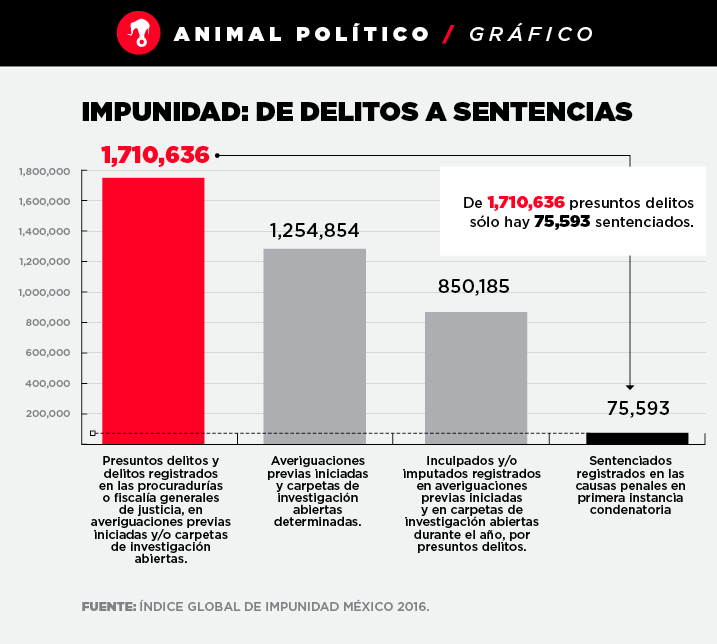 Recomendación IGI-MEX
Promover iniciativas de gobierno abierto. Los ciudadanos libres que promueven plataformas de acceso a la información, con datos públicos y privados, pueden reducir los márgenes de corrupción e impunidad de las autoridades y los actores privados. Por lo tanto promueven el bienestar socioeconómico personal y social.
GRACIAS POR SU ATENCIÓN
Salvador Romero Espinosa Comisionado Ciudadano del ITEI
www.itei.org.mx